Engineered object hunt
Find an object to match each description and replace the camera image with a photo of the object. Happy hunting!
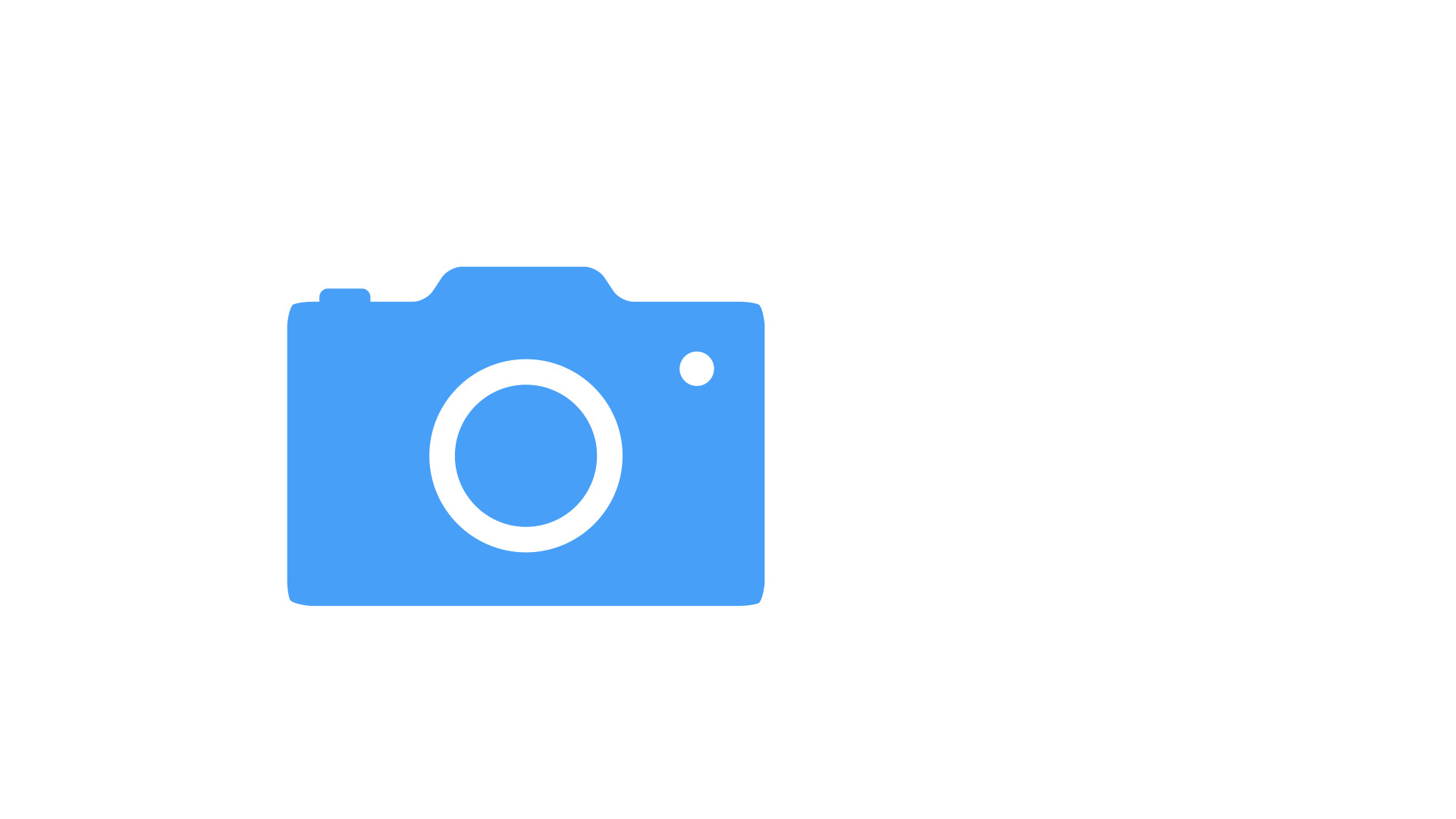 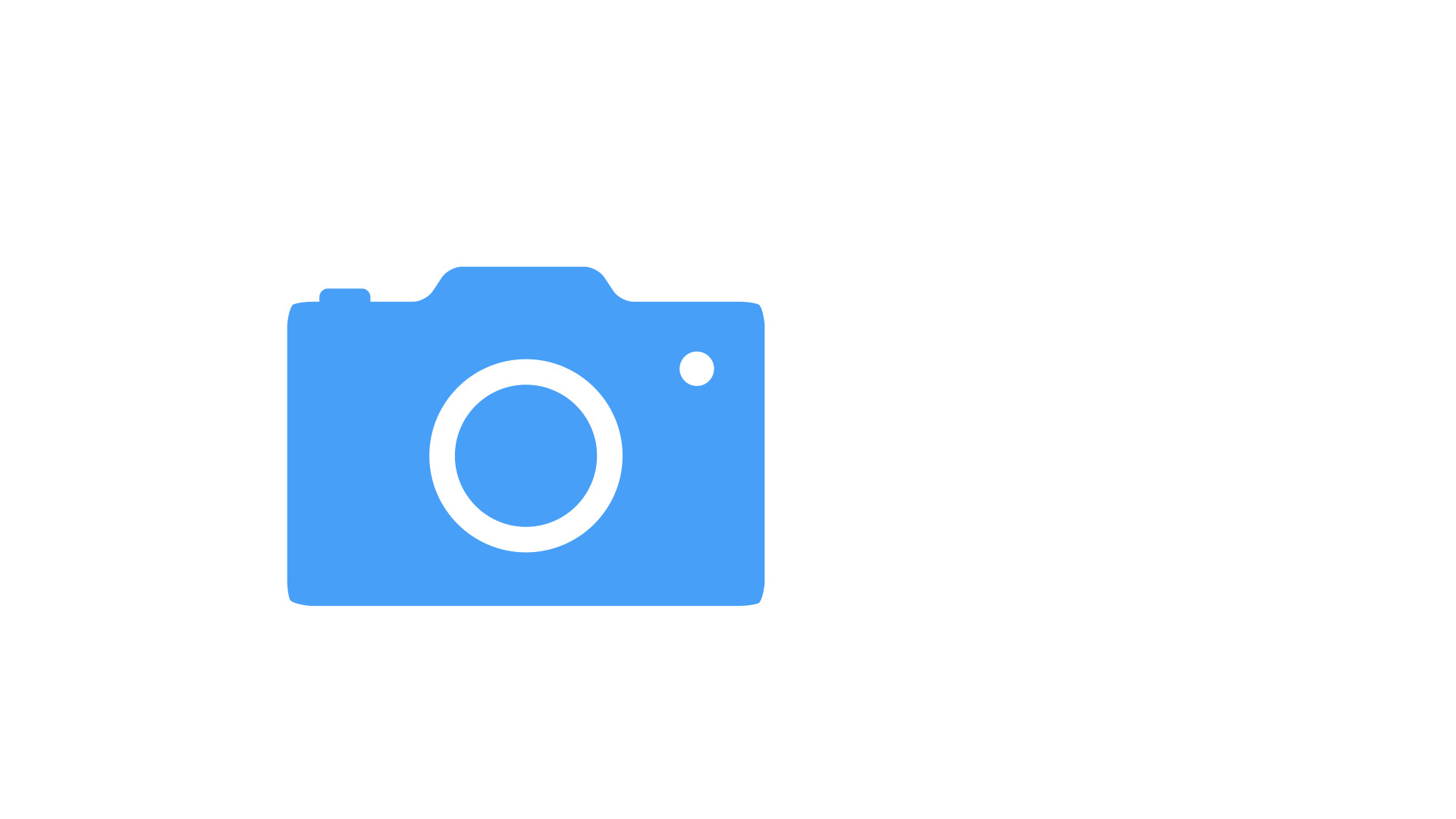 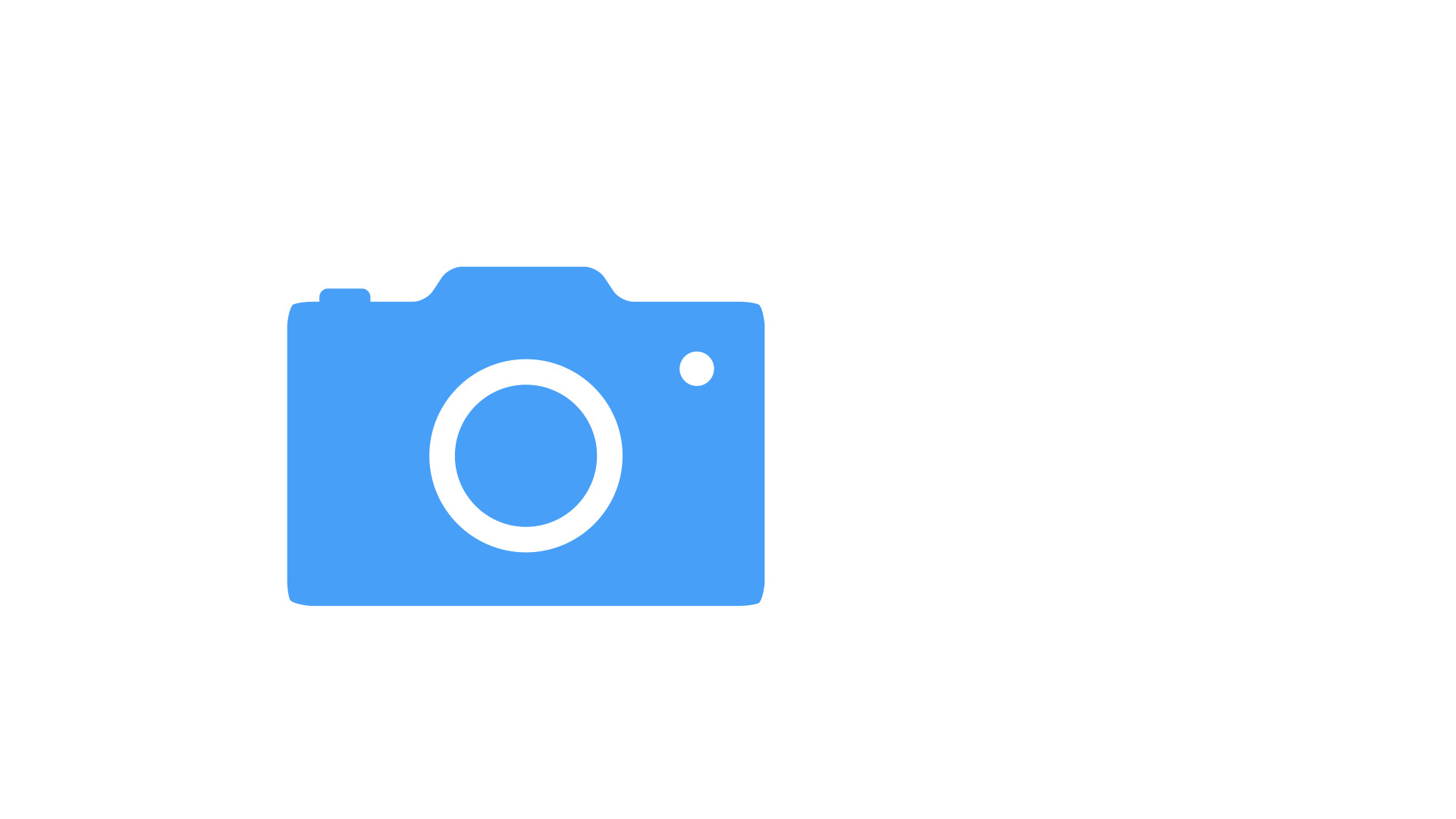 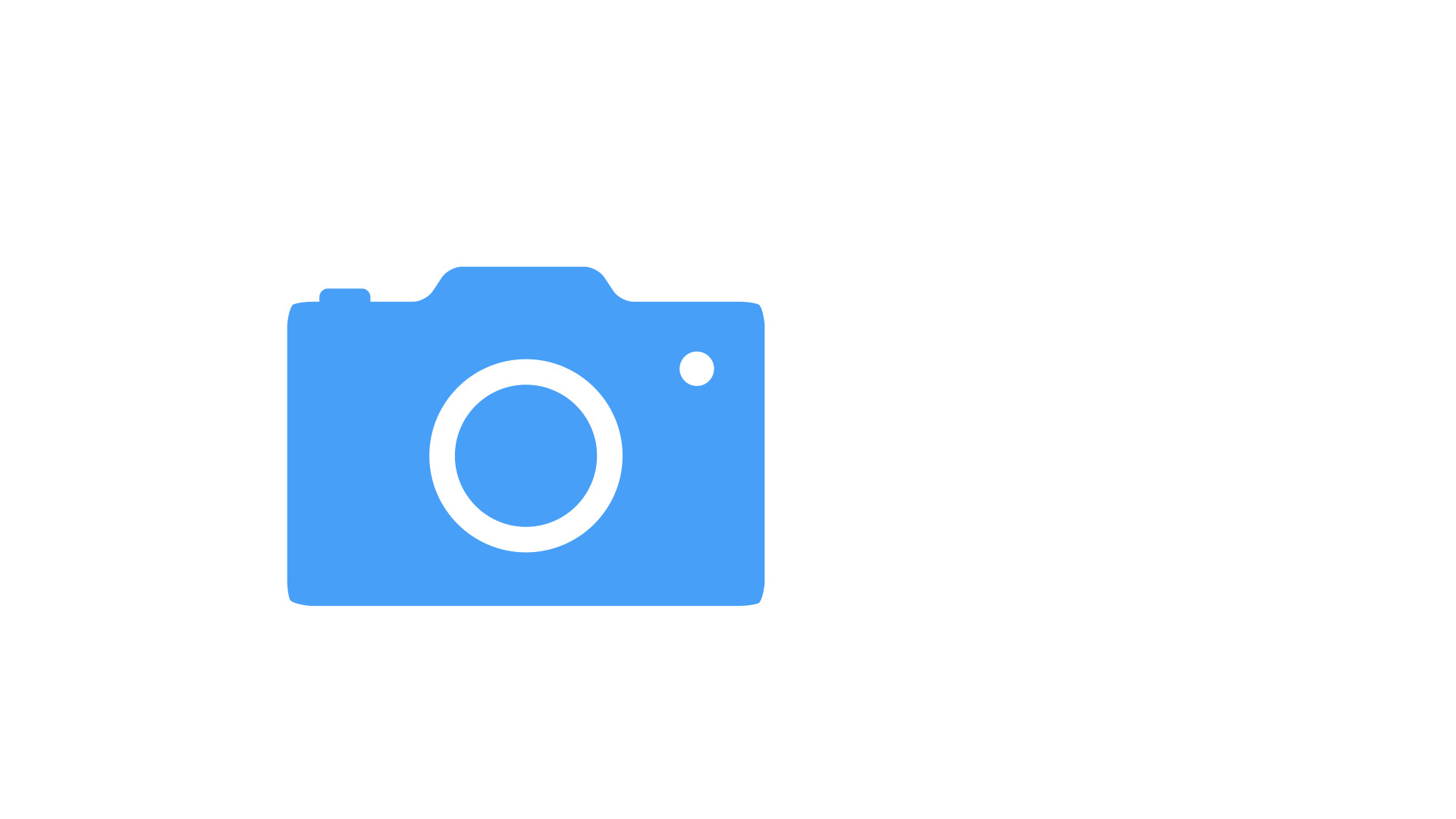 Insulates well (doesn’t conduct electricity)
Hydrophobic (repels water)
Aerodynamic
Recyclable
Contains gears
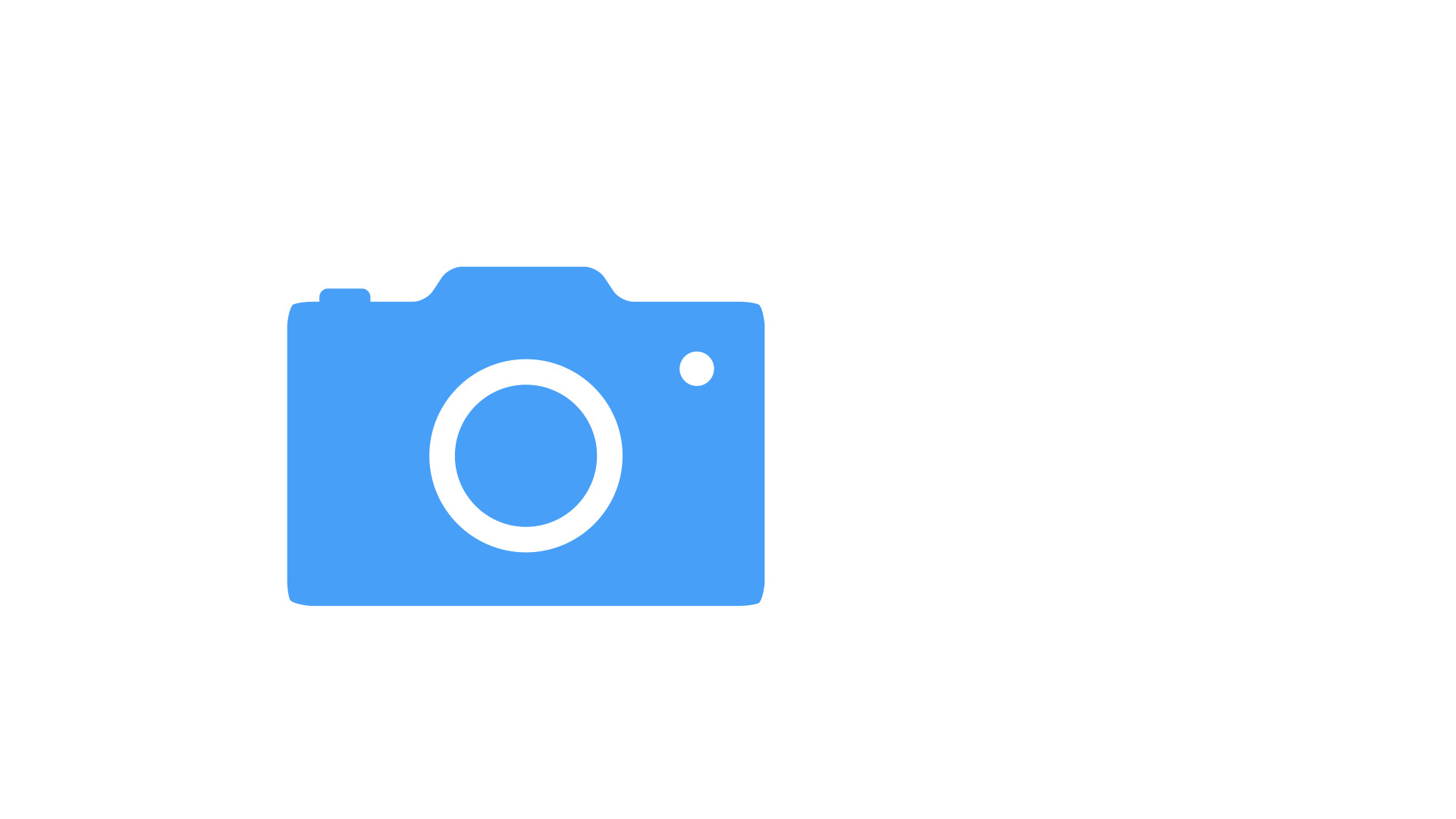 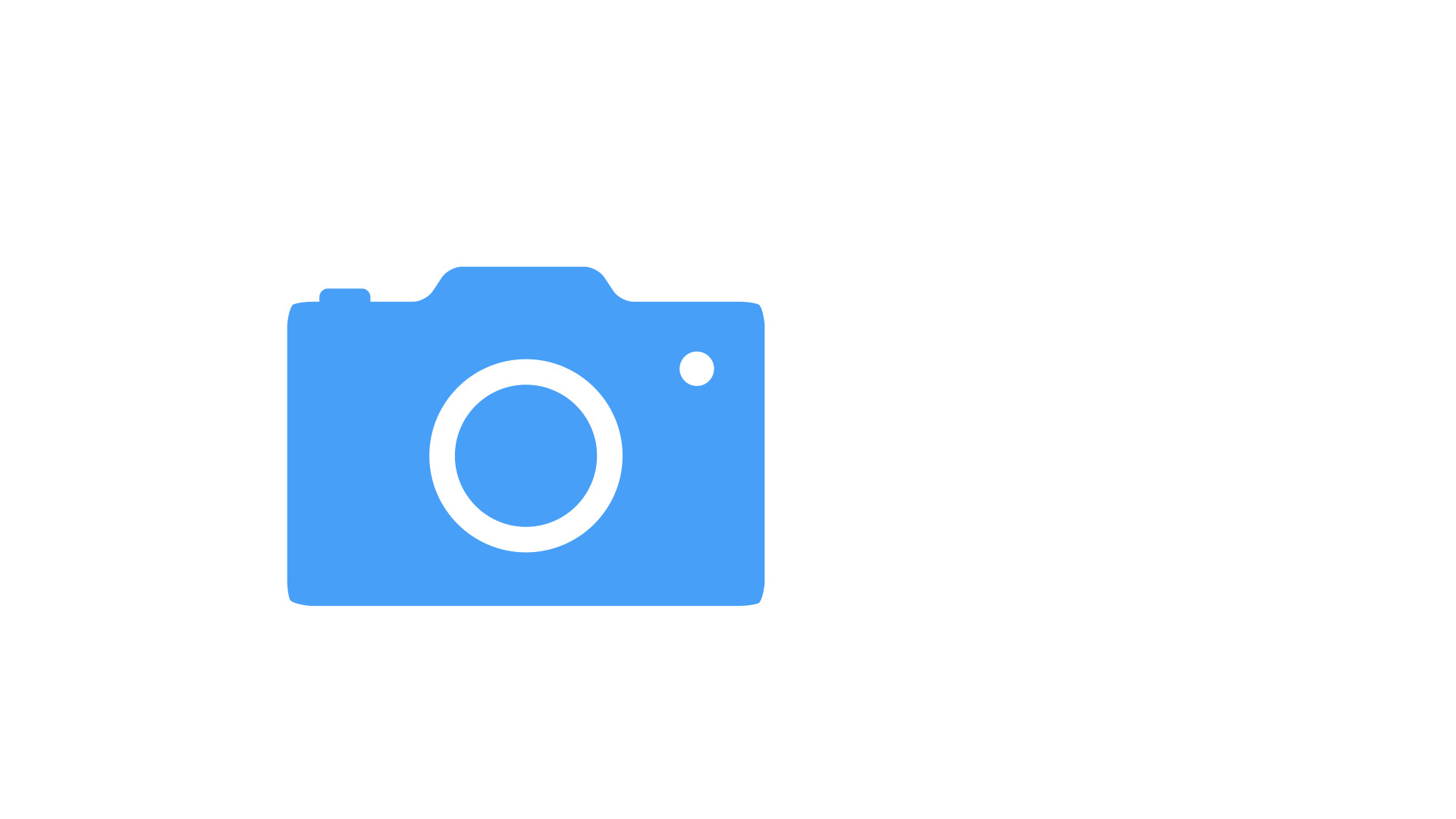 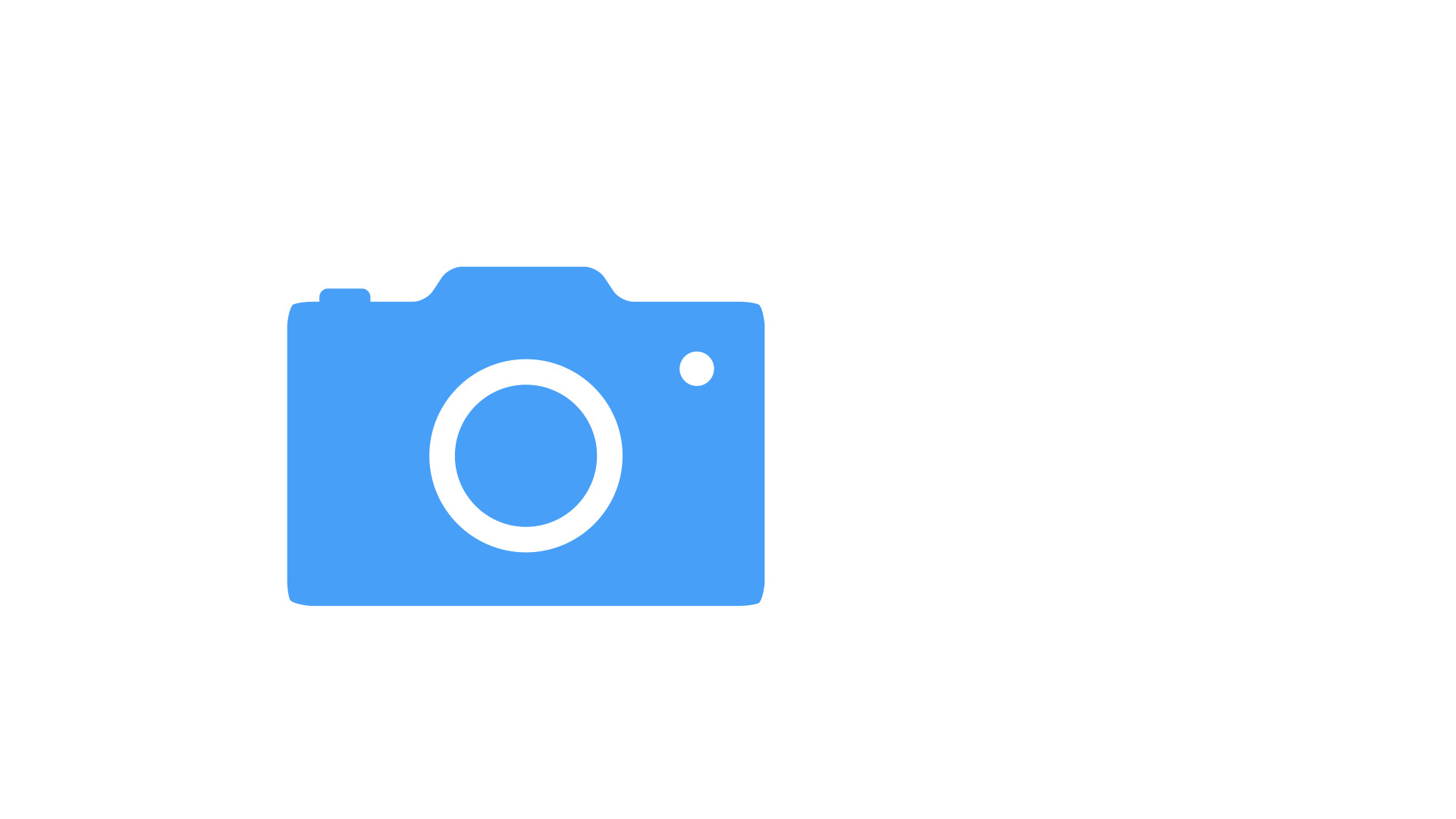 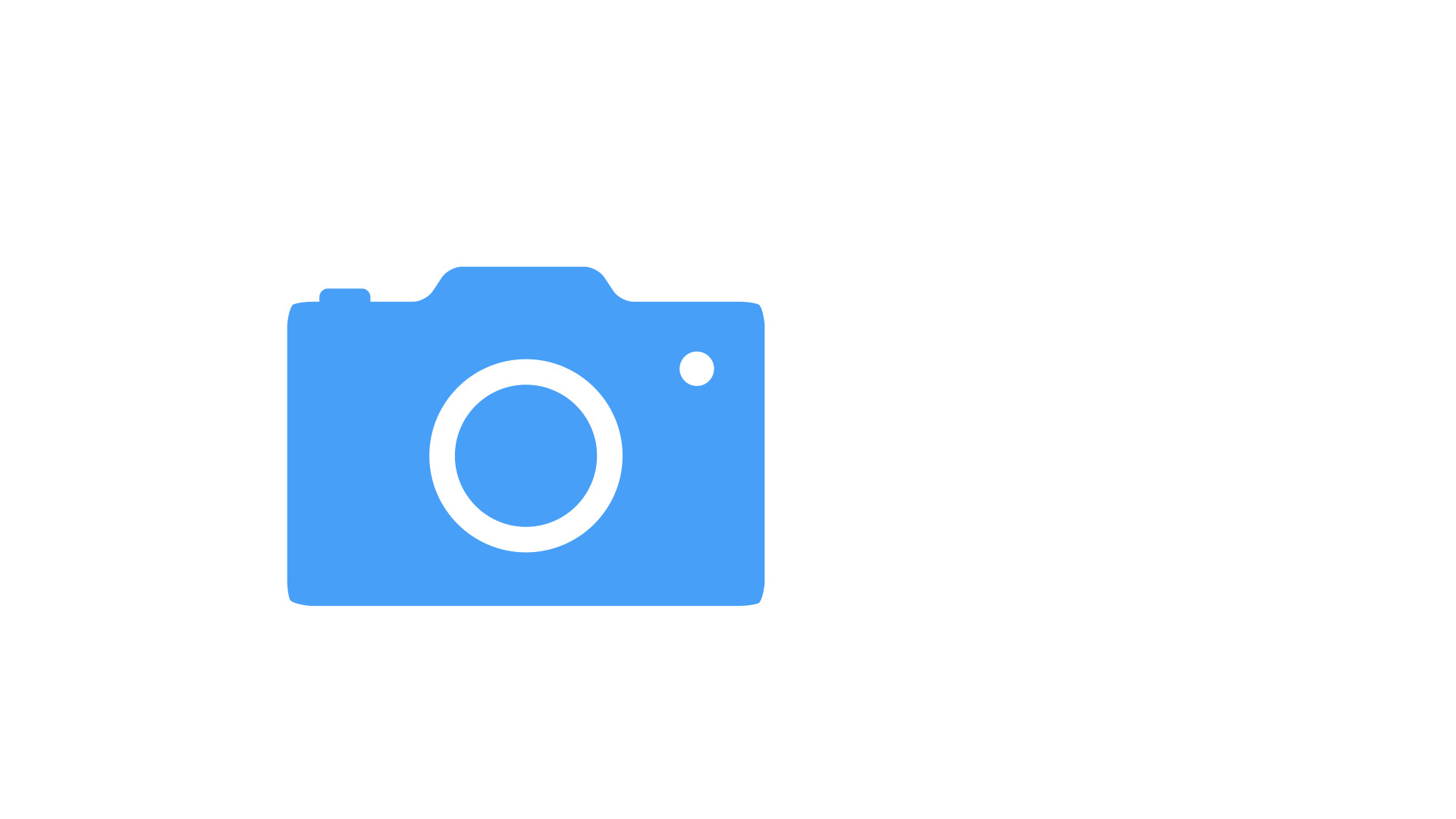 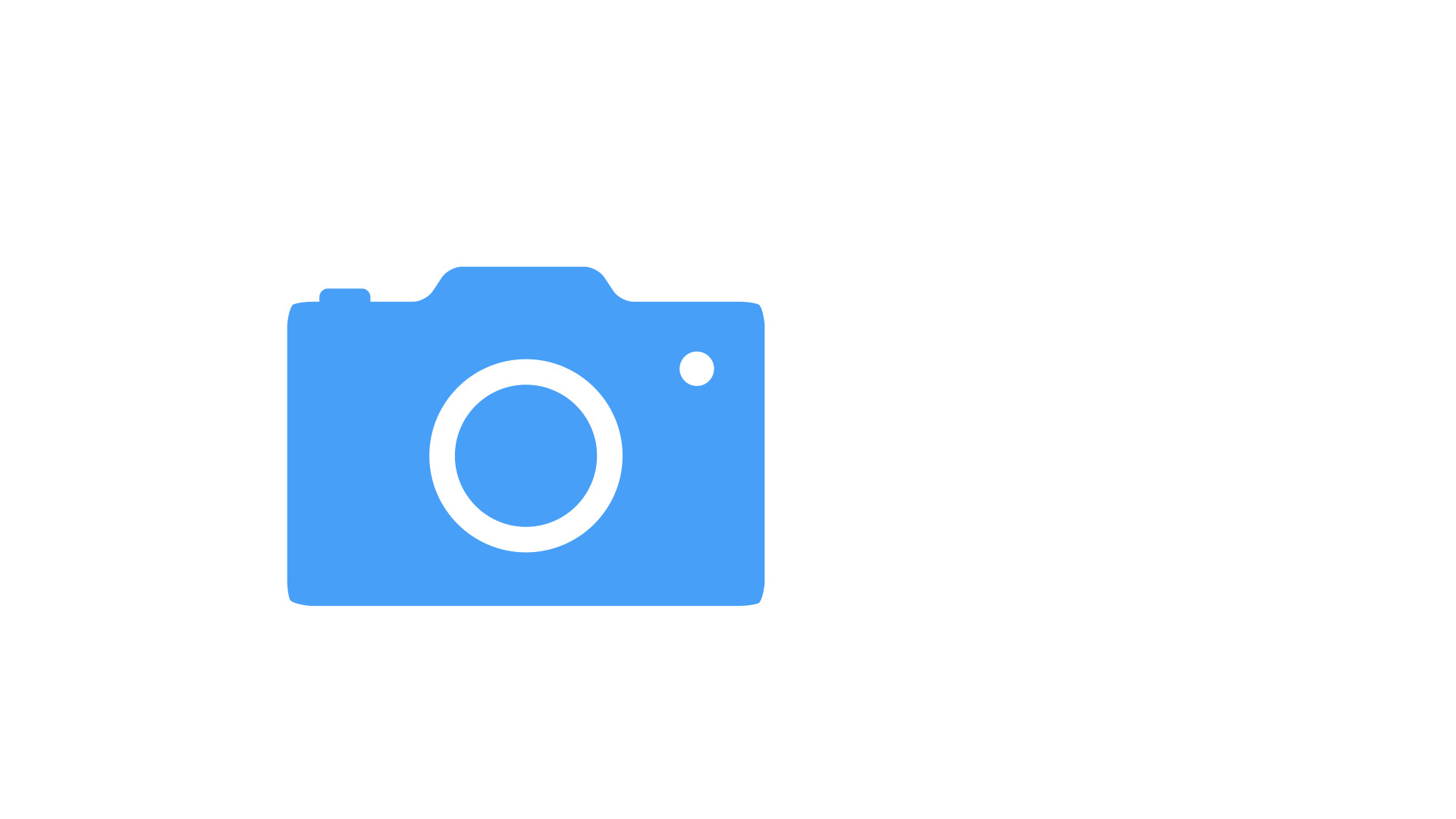 Makes sound
Makes light
Made from at least 2 different materials
Acts as a lever
Fastens 2 things together